Bristol Breakfast SeriesFraud and Businesses in the South West: Risks and Recent Developments
Presented by
Dr Sam Bourton, 
Senior Lecturer in Law
James Gliddon, Partner, Foot Anstey LLP
Date: 4th October 2023
Introduction – The South West Fraud Forum
Who We Are: 
Set up with the aim of increasing the resilience of regional organisations – in both the private and public sector – to the threats posed by fraud. 
Run as a collaboration between professional advisors, industry members, the Police and other governmental agencies.
The objective of the Forum is simple: to promote fraud awareness, to allow members to understand how best to mitigate against the risks involved, and to increase knowledge of how to respond effectively to fraud if and when it occurs.
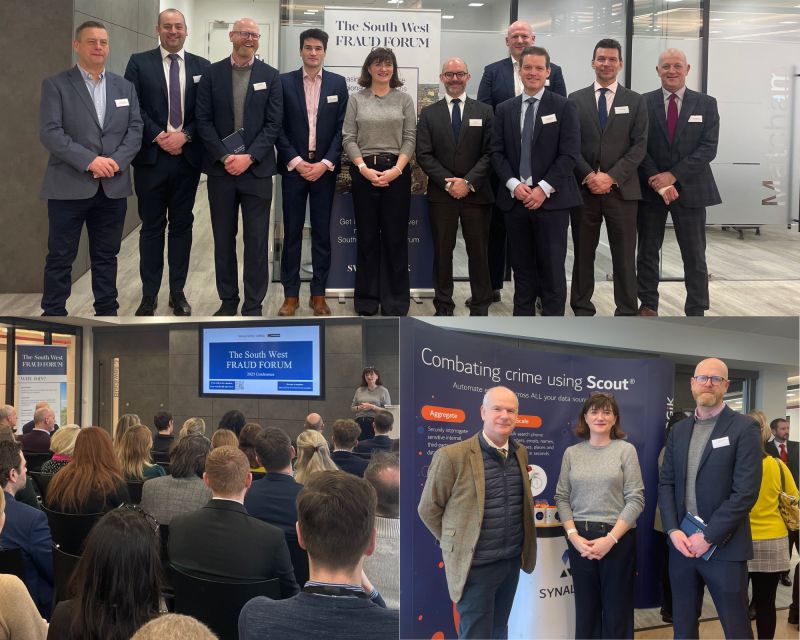 Introduction – Fraud
Fraud accounts for 41% of all crime against individuals, making it the most common crime in England and Wales
Fraud increased by 25% during the Covid-19 Pandemic 
From 2021-22, losses caused by fraud reached £4billion
(House of Lords Fraud Act 2006 and Digital Fraud Committee, 2022) 

In 2021, fraud victims reported losing £2.35billion
In December 2022, 1 in 15 adults were victims of fraud
In 2021, UK Finance members lost over £1.3 billion to fraud
By 2020, 1 in 5 businesses were a victim of fraud in the past three years (18%)
(UK Fraud Strategy, 2023)
Fraud Risks in the South West
James Gliddon, Partner, Foot Anstey LLP
Recent Developments – The Fraud Strategy
The Strategy was launched in May 2023
It aims to ‘reduce fraud by 10% on 2019 levels by December 2024.’

It includes commitments to: 
Create a National Fraud Squad led by the National Crime Agency and the City of London Police 
Invest £30 million in a state-of-the-art reporting centre
Work with tech companies to make easier to report fraud online
Ban SIM farms and stop spoof calls
Give banks more time to process payments
Increase funding - £100 million to bolster law enforcement in the fight against fraud
Support and reimburse more victims
Recent Developments – Failure to Prevent Fraud
A Failure to Prevent Fraud Offence will be enacted in the Economic Crime and Corporate Transparency HC Bill (2022-23) 154

The new “failure to prevent fraud offence will make it easier to prosecute a large organisation if an employee commits fraud for the organisation’s benefit” (Home Office, 2023). 
The proposed offence applies to all large corporate bodies and partnerships. 
Whilst the offence will apply to all sectors, to ensure burdens on business are proportionate, only large organisations are in scope.
An organisation can avoid prosecution if they have ‘reasonable procedures’ in place to prevent fraud.
Q&A/Discussion